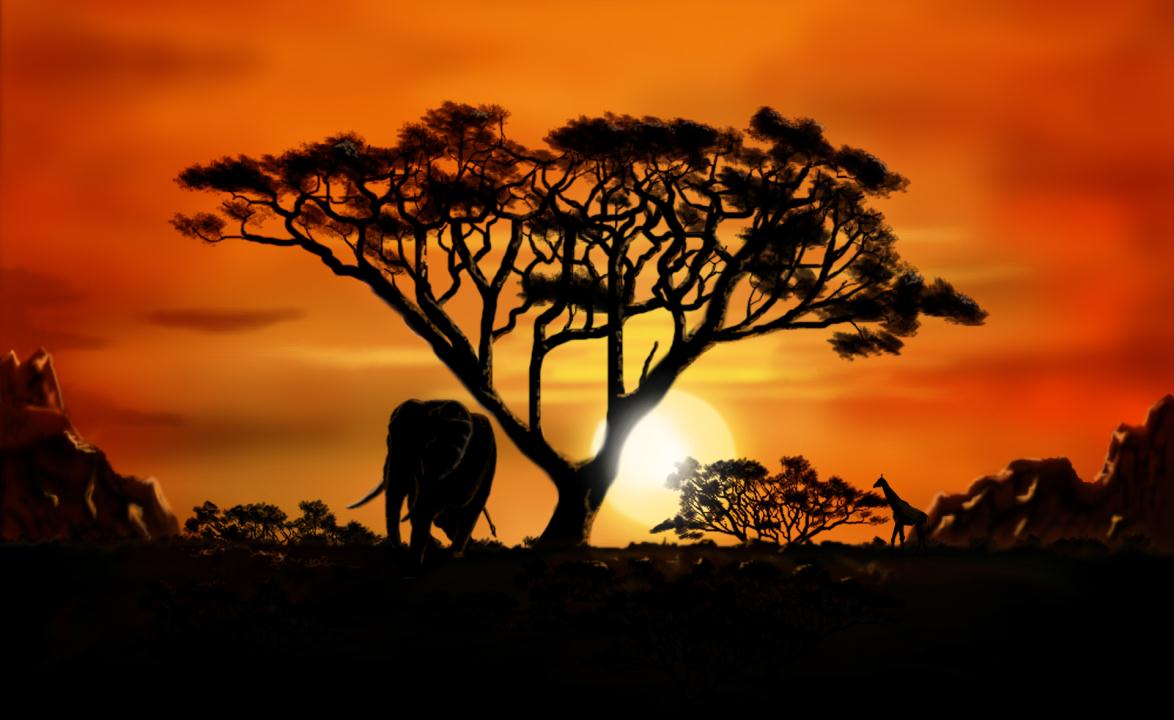 Африка
Презентация подготовлена 
учителем начальных классов ГБОУ № 31 
Невского района С-ПБ
Козыревой И.В.
2015-2016
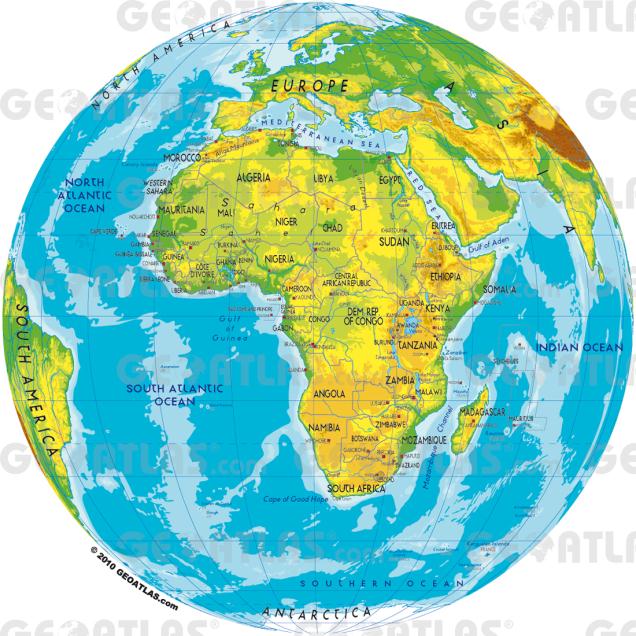 Африка
Сахара
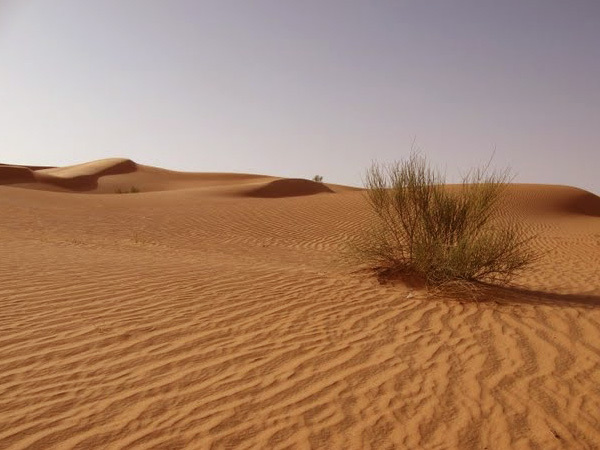 Тропический лес
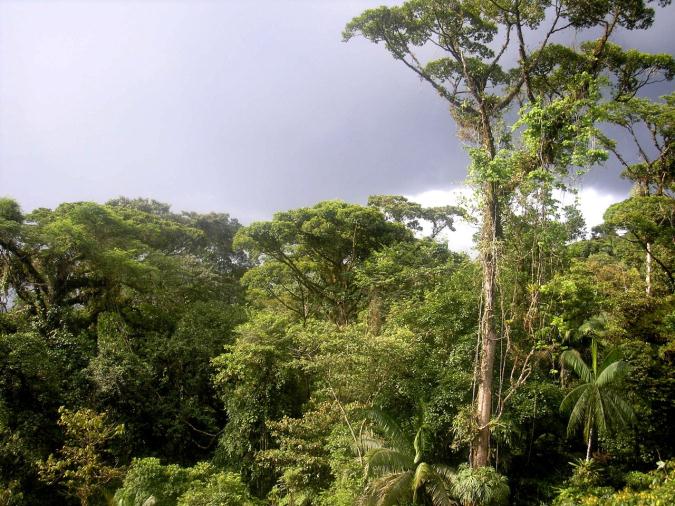 Нил
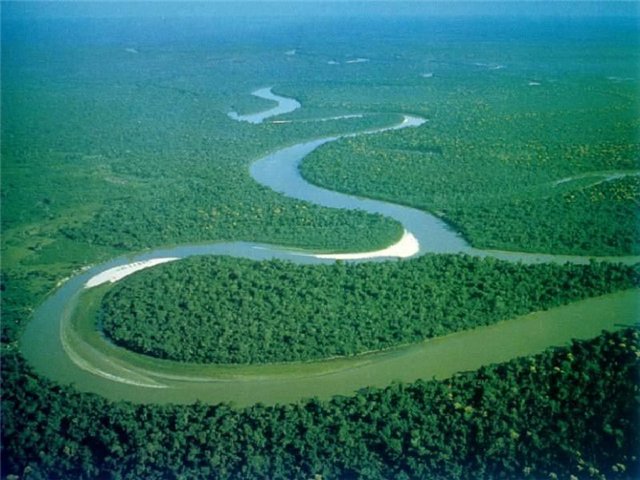 Сфинкс. Пирамиды.
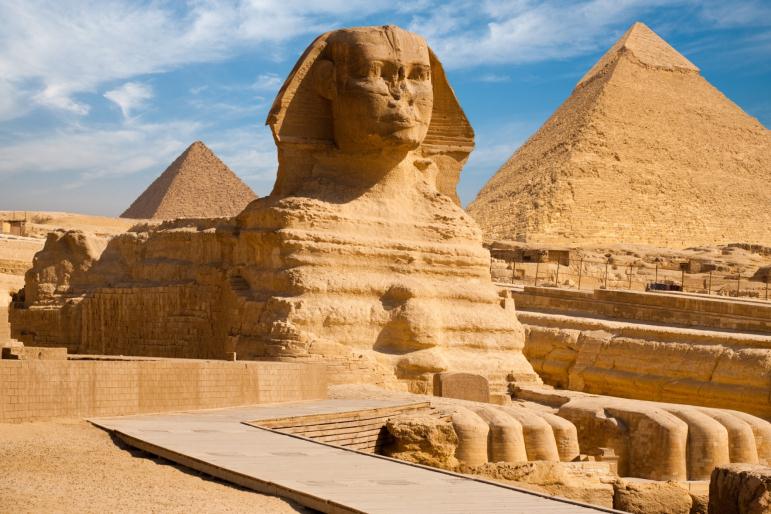 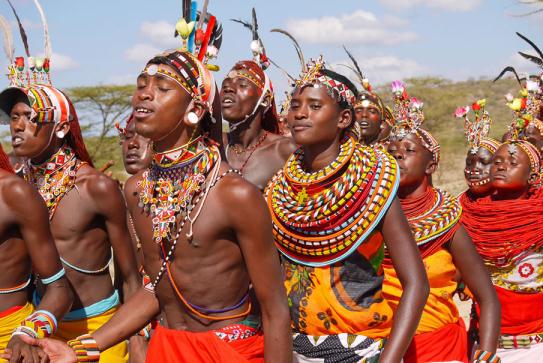 Афри-
канский
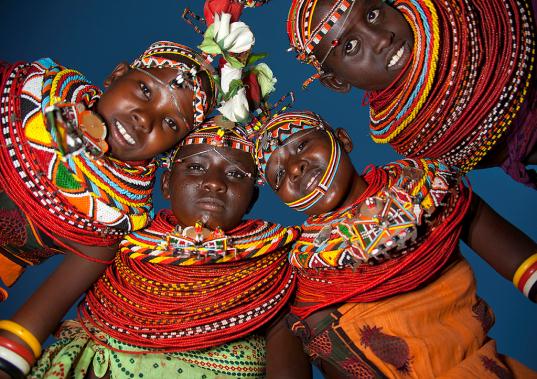 карнавал
Как называется самая большая пустыня в Африке?
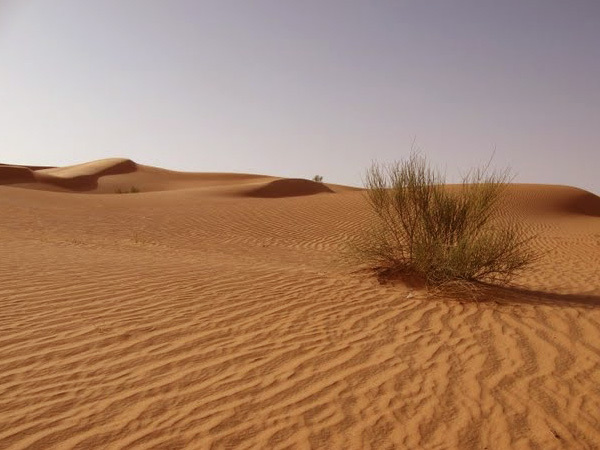 Сахара
Как называется высочайший вулкан в Африке?
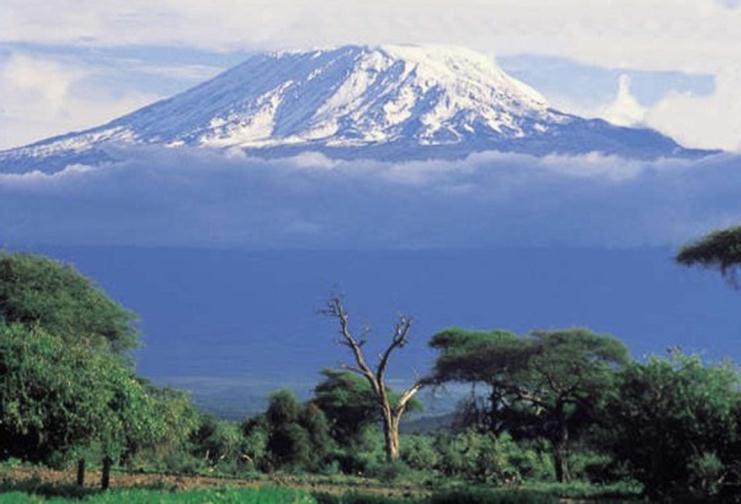 Килиманджаро
Назовите самую длинную реку Африки?
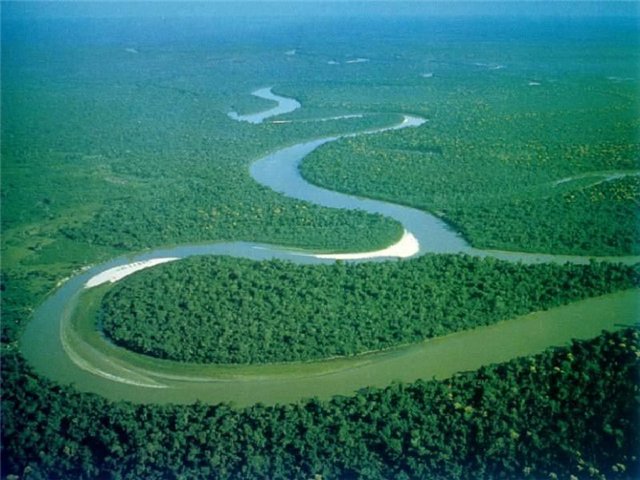 Нил